STRUKTUR PENYUSUN TULANG
Penyusun tulang
MATRIKS
SEL
Osteoprogenator
Osteoblas
Osteosit
Osteoklas
Organik
Kolagen
Proteoglikan
Glikoprotein
Non organik
Calcium karbonat
Calcium posphate
Macam-macam komponen seluler pada jaringan tulang sejati:
Osteogenik/Osteoprogenator:calon sel tulang berupa sel-sel mesenkim.
Osteoblas: sel-sel tulang muda, berfungsi menghasilkan matriks.
Osteosit: sel-sel tulang matang pembentuk tulang.
Osteoklas: sel-sel berinti banyak berfungsi untuk memindahkan matriks dari tulang lama dan menyisakan ruang untuk pembentukan tulang baru. Sel penghancur tulang.
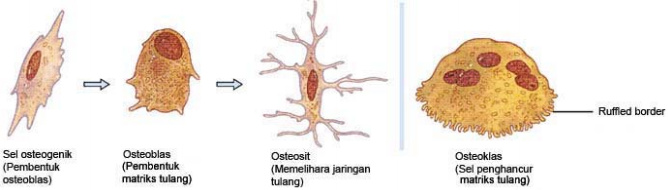 FAKTOR PERTUMBUHAN TULANG
Faktor hereditas (genetik)
Faktor nutrisi
Faktor endokrin/hormon
Faktor sistem saraf
1. Faktor hereditas (genetik)
Tinggi badan anak secara umum akan mengikuti tinggi badan orang tua.
2. Faktor nutrisi
Suplai bahan makanan yang mengandung kalsium, fosfat, protein, vitamin A, vitamin D, penting untuk pertumbuhan tulang dan menjaga tulang.
3. Faktor endokrin/hormon
Hormon paratiroid
Hormon tirokalsitonin
Hormon pertumbuhan somatotropin
Hormon tiroksin
Hormon kelamin
4. Faktor sistem saraf
Gangguan sistem saraf yang disebabkan oleh penyakit akan menghambat pertumbuhan tulang, mis: poliomielitis